Неиспользуемые объекты государственной недвижимости, расположенные на территории Минской области, с возможностью использования под объекты торговли, общественного питания и бытового обслуживания населения
Информация носит справочный характер.
Подробная информация на сайте www.minoblim.by
Тел. (8017) 516-80-54, 500-47-10, 516-80-55
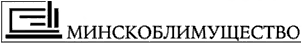 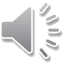 Минская область, Березинский район, д. Каменный Борок, ул. Центральная, 25 Расстояние от:	г. Минска – 125 км									г. Березино – 20 км
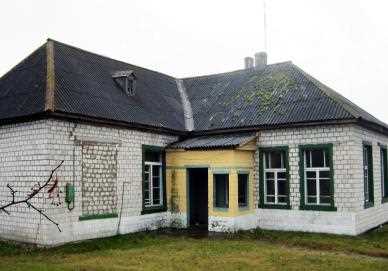 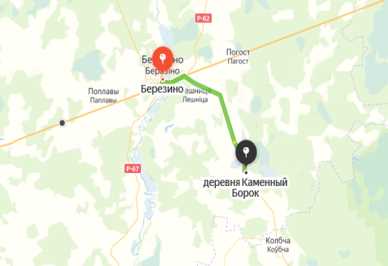 Минская область, Березинский  район, д. Михалево, ул. Школьная, 2АРасстояние от: г. Минска – 112 км                            г. Березино – 17 км
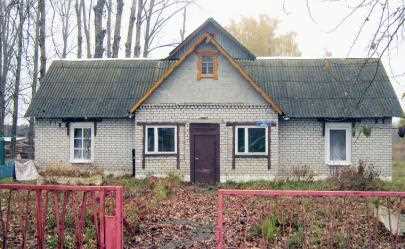 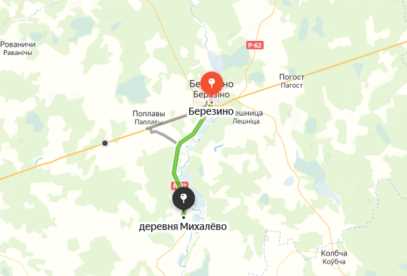 Минская область, Березинский  район, д. Маческ, ул. Школьная, 5Расстояние от: г. Минска – 133 км                            г. Березино – 28 км
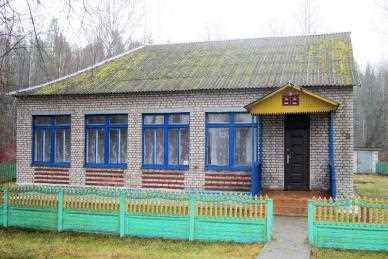 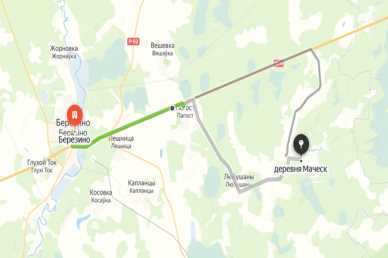 Минская область, Вилейский район, д. Понятичи, ул. Лесная, 39Расстояние от : г. Минска – 86 км                             г. Вилейки – 16 км
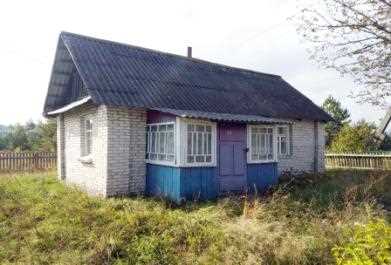 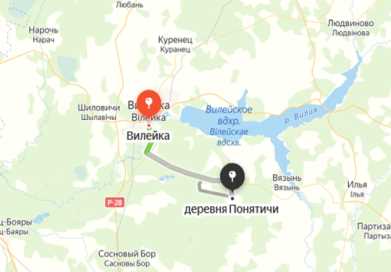 Минская область, Вилейский район, д. Редьковичи, ул. Центральная, 15Расстояние от: г. Минска – 86 км                            г. Вилейки – 16 км
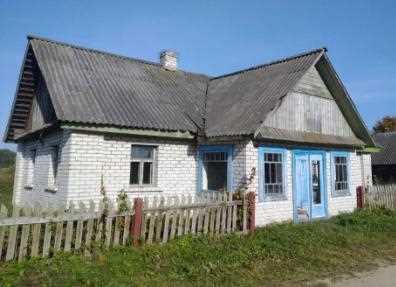 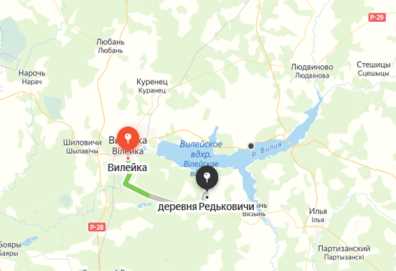 Минская область, Вилейский район, д. Заболотье, ул. Белорусская, 6Расстояние от: г. Минска – 86 км                            г. Вилейки – 40 км
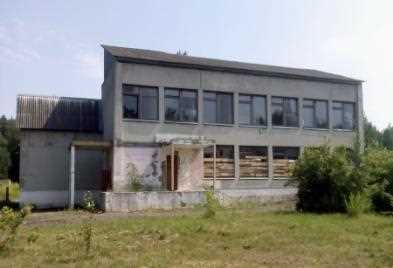 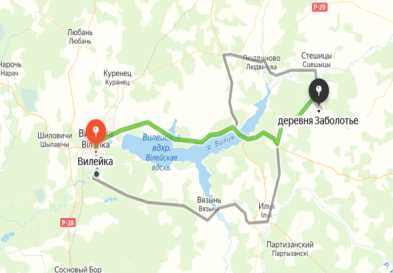 Минская область, Воложинский район, аг. Сугвозды, ул. Школьная, д. 26Расстояние от: 	г. Минска – 73 км                     			г. Воложина – 12 км
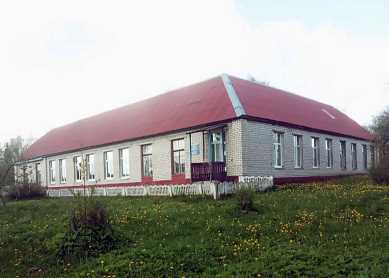 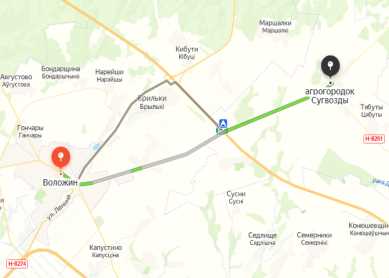 Минская область, Воложинский район,  аг. Городьки, ул. Молодежная, д. 4                                                                            Расстояние от:	г. Минска – 92 км                            г. Воложина – 16 км
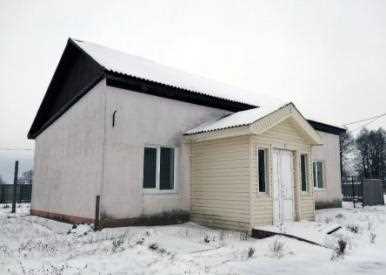 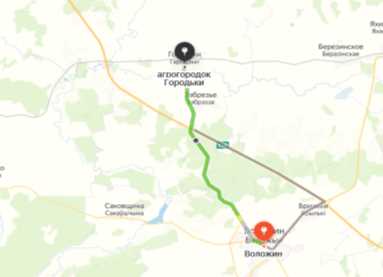 Минская область, Дзержинский  район, д. Ковшово, ул. Центральная, 33                Расстояние от:	г. Минска – 48 км                            г. Дзержинска – 24 км
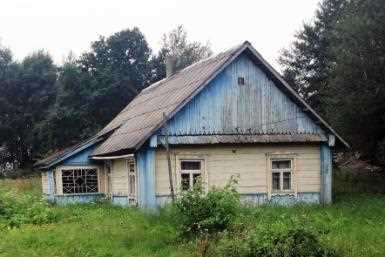 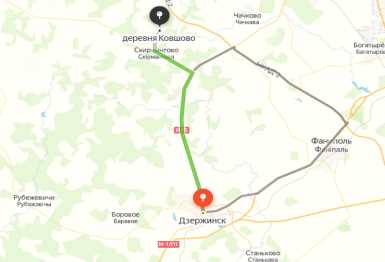 Минская область, Дзержинский  район, п. Энергетиков, ул. Олега Кошевого, 7                Расстояние от:	г. Минска – 55 км                            г. Дзержинска – 14 км
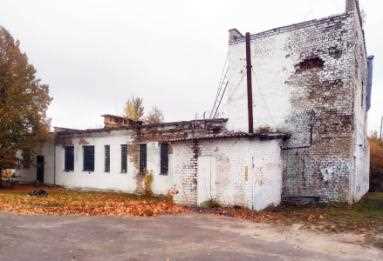 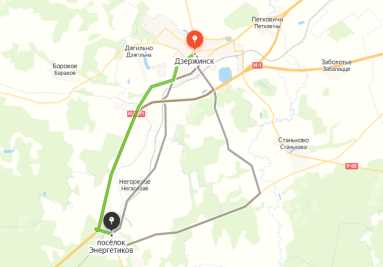 Минская область, Клецкий  район, д. Мостиловичи, ул. Заслонова, 32         Расстояние от: г. Минска – 142 км                            г. Клецка – 12 км
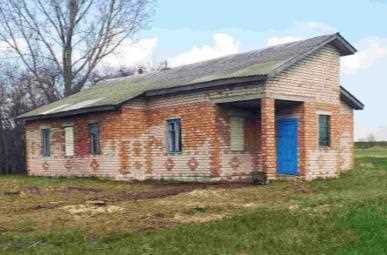 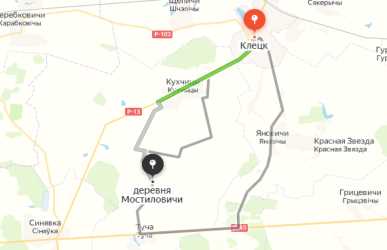 Минская область, Копыльский район, д. Чирвоная Дубрава, ул. Задворье, 100А, 100А/1, 100А/2                                                                            Расстояние от: г. Минска – 151 км                            г. Копыля – 33 км
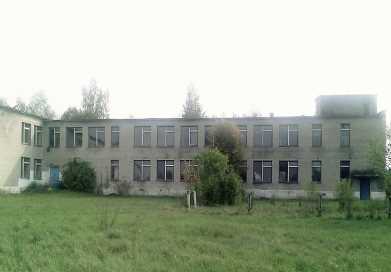 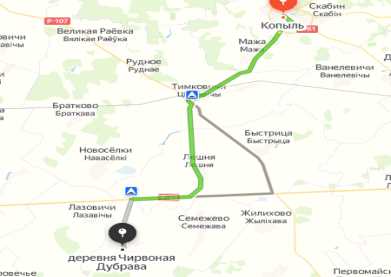 Минская область, Логойский район, Околовский с/с, д. Жестиное, ул. Центральная, 25                                                                            Расстояние от:	г. Минска – 81 км                            г. Логойска – 42 км
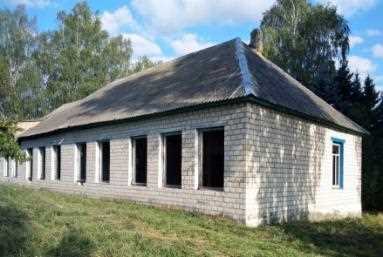 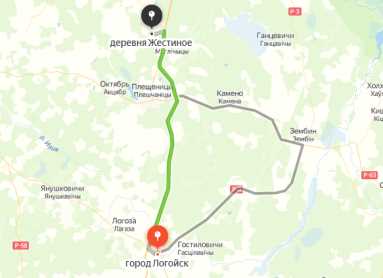 Минская область, Логойский район, д. Хорошее, ул. Центральная, д. 18А                                                                            Расстояние от:	г. Минска – 85 км                            г. Логойска – 45 км
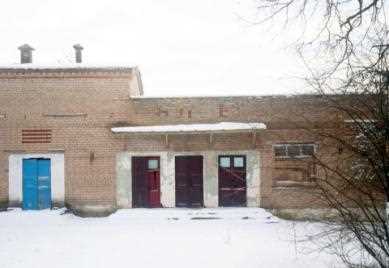 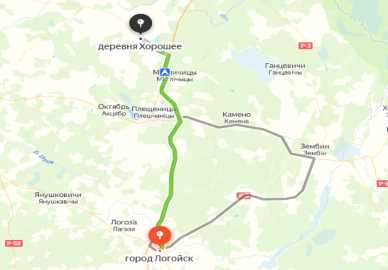 Минская область, Логойский район, д. Хорошее, ул. Детсадовская, 2                                                                            Расстояние от:	г. Минска – 85 км                            г. Логойска – 45 км
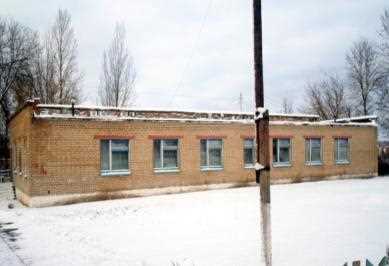 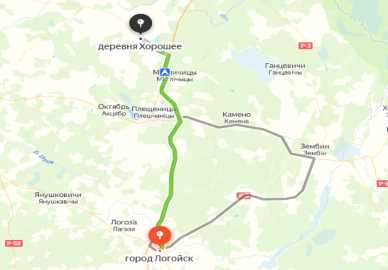 Минская область, Логойский район, Октябрьский с/с, д. Заречье, ул. Центральная, 3                                                                           		Расстояние от:	г. Минска – 73 км                            			г. Логойска – 37 км
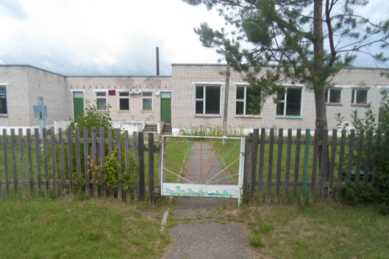 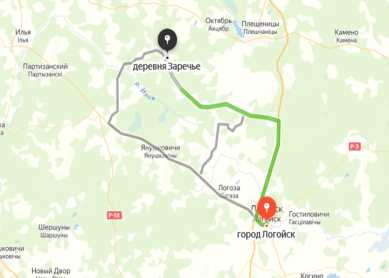 Минская область, Логойский район, Задорьевский с/с, д. Избище, ул. Школьная, д. 8                                              Расстояние от: г. Минска – 97 км                            г. Логойска – 57 км
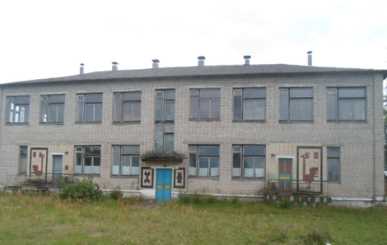 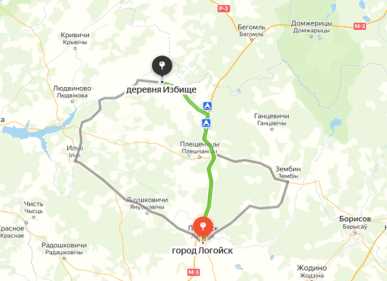 Минская область, Логойский район, Задорьевский с/с, д. Засовье, ул. Школьная, 9А                                               Расстояние от: г. Минска – 90 км                            г. Логойска – 51 км
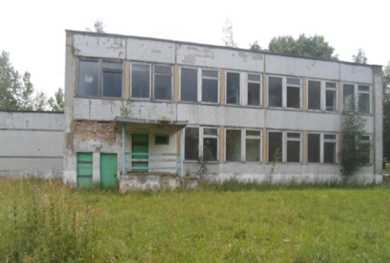 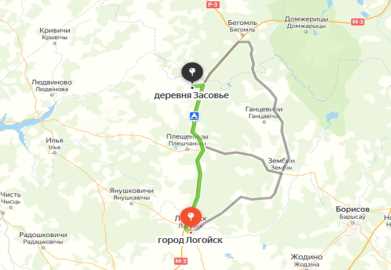 Минская область, Логойский район, гп. Плещеницы, ул. Военный Городок, 2                                               Расстояние от: г. Минска – 71 км                            г. Логойска – 33 км
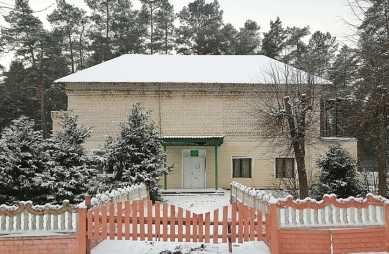 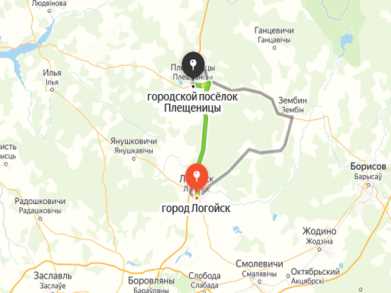 Минская область, Любанский район, д. Коммуна, ул. Советская, 5                               Расстояние от: г. Минска – 175 км                            г. Любань – 25 км
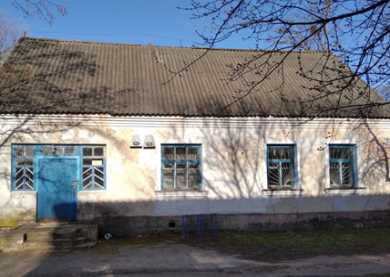 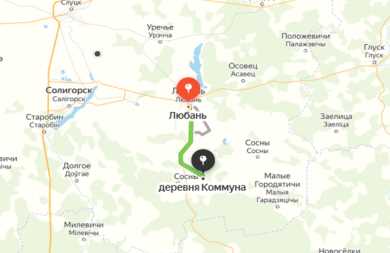 Минская область, Любанский район, д. Пласток, ул. Центральная, 41                              Расстояние от: г. Минска – 161 км                            г. Любань – 14 км
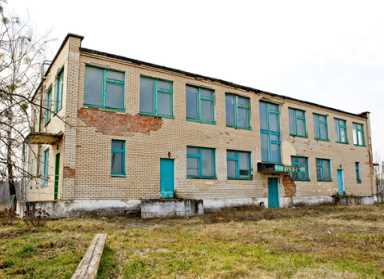 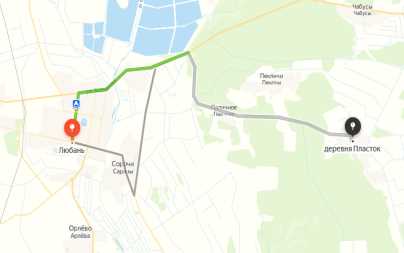 Минская область, Любанский район, аг. Сорочи, ул. Мира, 8В                                                           Расстояние от: г. Минска – 153 км                            г. Любань – 3 км
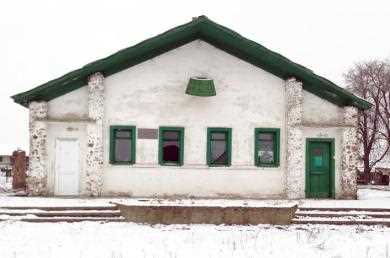 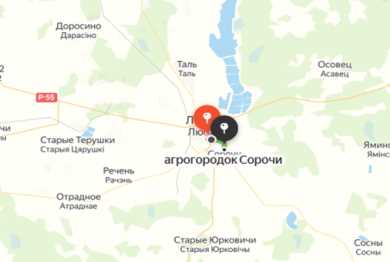 Минская обл., Минский район, Шершунский с/с, д. Новый Двор, ул. Парковая, 14                                                                                                                                                                                                                                                                                                                                       Расстояние от г. Минска – 40 км
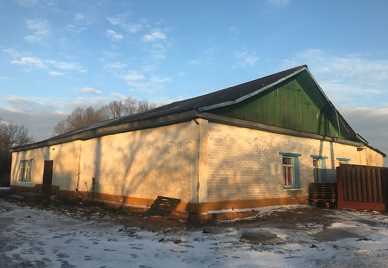 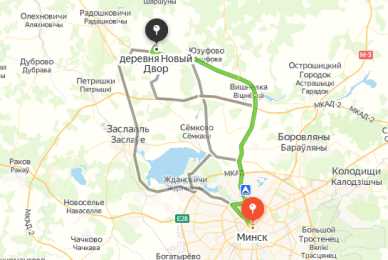 Минская область, Минский район, д. Курковичи, ул. Центральная, 14А                                                                                                                                                                                                               Расстояние от г. Минска – 24 км
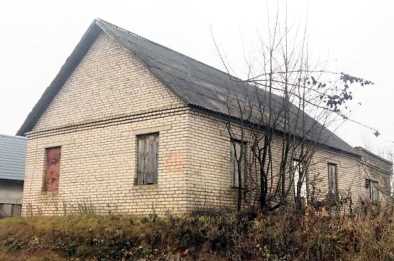 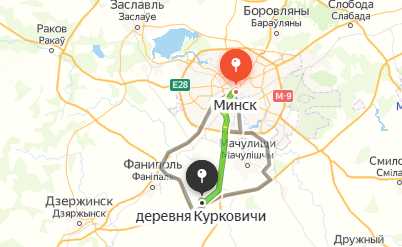 Минская область, Минский район, п. Дачный, ул. Центральная, 3А                                                                                                                                                                                                               Расстояние от г. Минска – 22 км
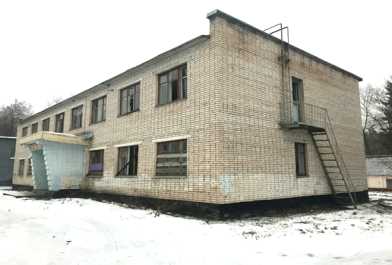 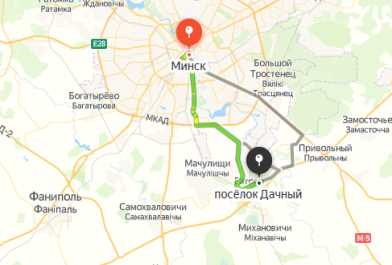 Минская область, Минский район, д. Самуэлево                                                                                                                                                                                                                                                    Расстояние от г. Минска – 31 км
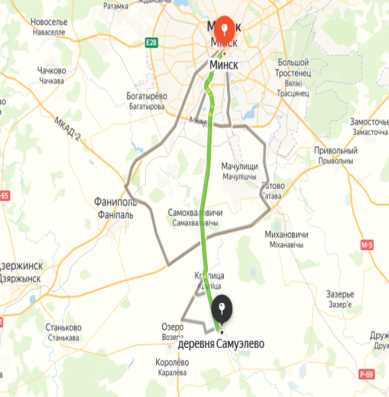 Минская область, г. Молодечно, пер. Зеленый, 5                                                                                                                                                                                                               Расстояние от г. Минска – 77 км
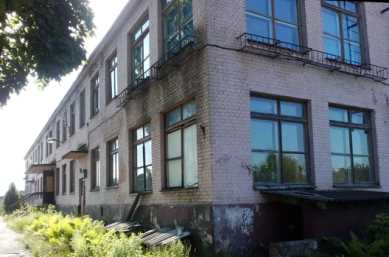 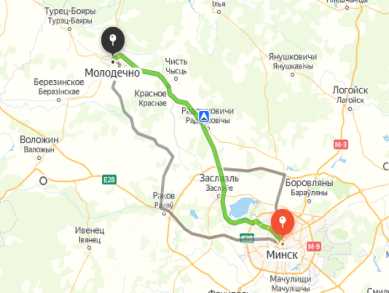 Минская область, Молодечненский район, гп. Радошковичи, ул. Виленская, д. 8                              Расстояние от: г. Минска – 43 км                            г. Молодечно – 34 км
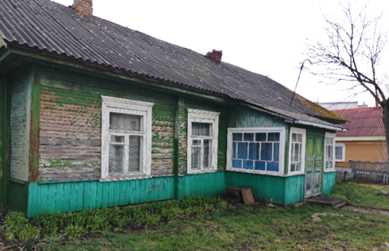 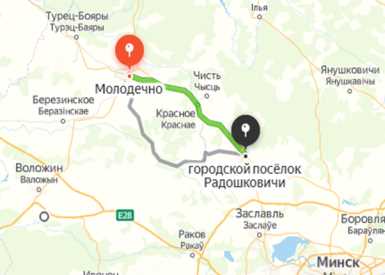 Минская область, Молодечненский район, Хожовский с/с, аг. Холхлово, ул. Новая, 40                                                                                                                                                                                                                                   Расстояние от: г. Минска – 80 км                            г. Молодечно – 21 км
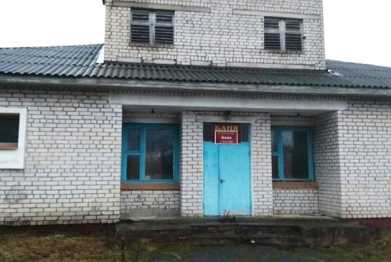 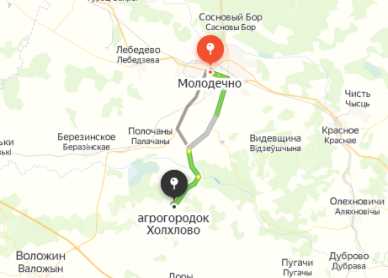 Минская область, Мядельский район, Мядельский с/с, 12, 13 в районе аг. Бояры                                                                                                                                                                                                                                   Расстояние от: г. Минска – 133 км                            г. Мяделя – 26 км
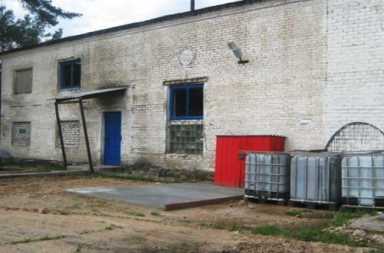 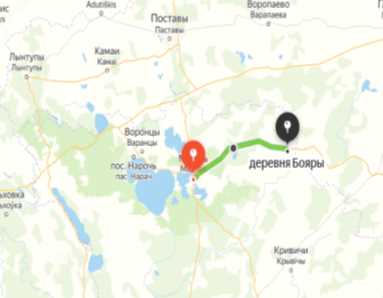 Минская обл., Мядельский район, Сватковский с/с, д. Узла, ул. Центральная, д. 2                                                                                                                                                                                                                                   Расстояние от: г. Минска – 121 км                            г. Мяделя – 26 км
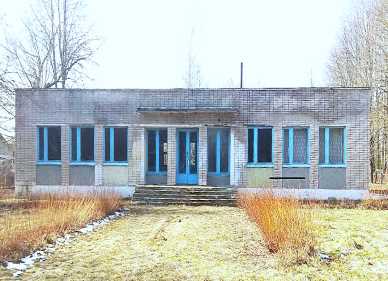 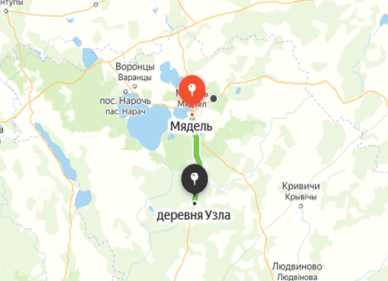 Минская область, Пуховичский район, гп. Свислочь, ул. Набережная, 11                                                                                                                                                                                                                               Расстояние от: г. Минска – 44 км                            г. Марьина Горка – 30 км
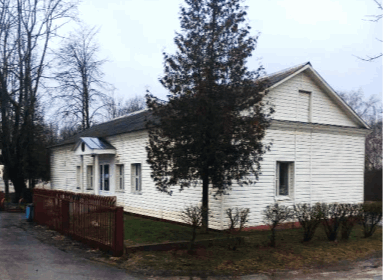 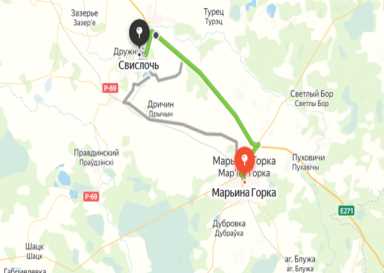 Минская область, Пуховичский район, г. Марьина Горка, военный городок № 1                                                                                                                                                                                                                                   Расстояние от г. Минска – 65 км
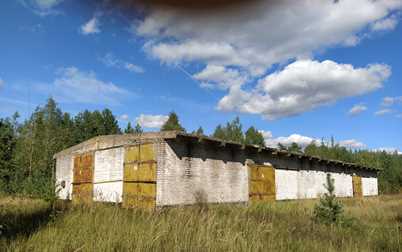 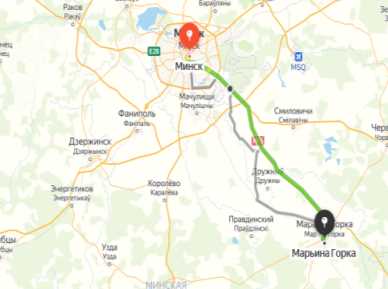 Минская область, Пуховичский район, Пуховичский с/с, 12, севернее д. Цагельня                                                                                                                                                                                                               Расстояние от:	г. Минска – 70 км                            г. Марьина Горка – 6 км
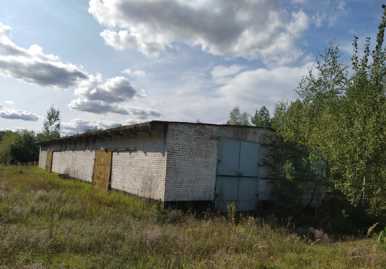 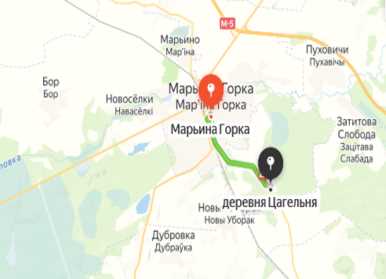 Минская обл., Слуцкий район, г. Слуцк, ул. Мельничная, д. 12А                                                                                                                                                                                                               Расстояние от г. Минска – 105 км
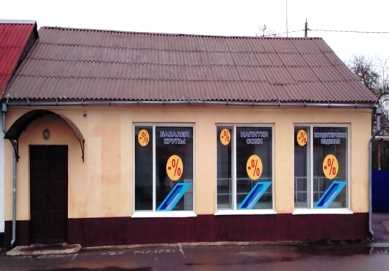 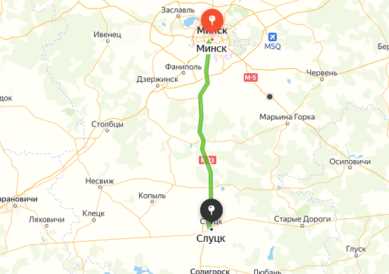 Минская область, г. Слуцк, ул. Виленская, 106                                                                                                                                                                                                               Расстояние от г. Минска – 105 км
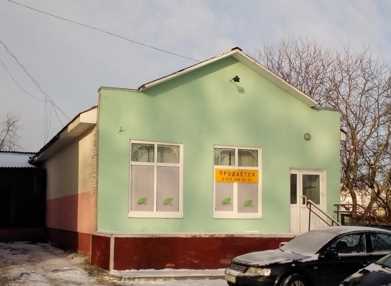 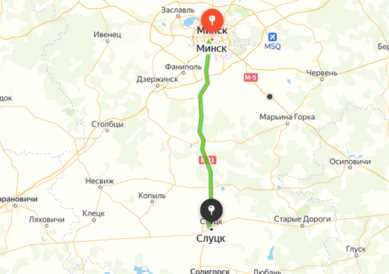 Минская область, Столбцовский район, д. Литва, ул. Центральная, 30                                                                                                                                                                                                               Расстояние от: г. Минска – 72 км                            г. Столбцы – 41 км
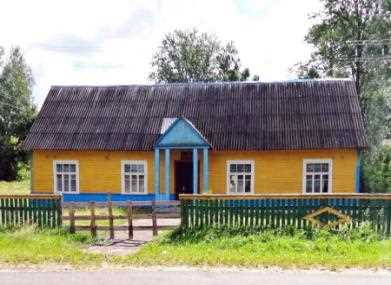 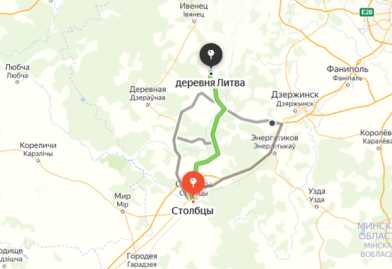 Минская область, Столбцовский район, д. Нивное, ул. Садовая, 27                                                                                                                                                                                                               Расстояние от:	г. Минска – 93 км                            г. Столбцы – 38 км
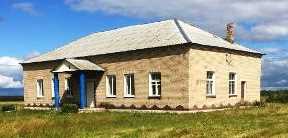 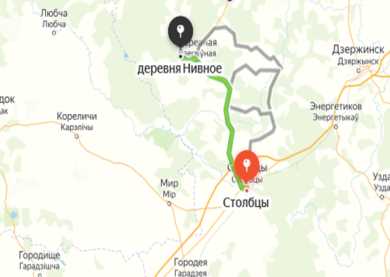 Минская область, Столбцовский район, д. Литва, ул. Центральная, 28А                                                                                                                                                                                                               Расстояние от:	г. Минска – 72 км                         		г. Столбцы – 41 км
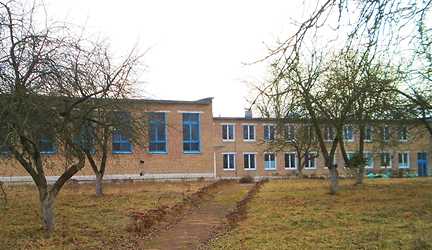 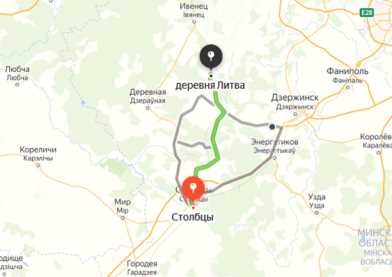 Минская область, Столбцовский район, д. Месенковщина, ул. Центральная, 13А                                                                                                                                                                                                               Расстояние от: г. Минска – 90 км                            г. Столбцы – 12 км
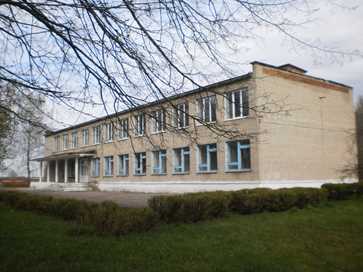 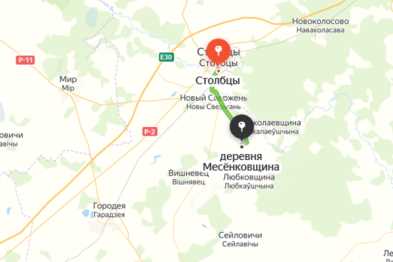 Минская область, Столбцовский  район, д. Хотова, ул. Южная, 2А                                                                                                                                                                                                               Расстояние от: г. Минска – 81 км                            г. Столбцы – 41 км
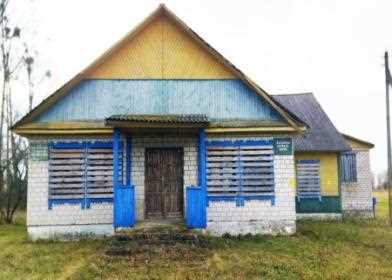 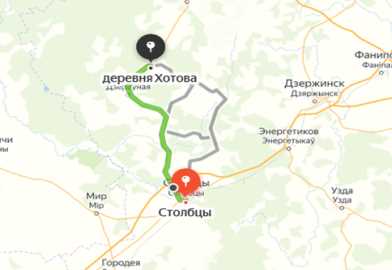 Минская область, Узденский район, аг. Дещенка, ул. Центральная, 5А                                                                                                                                                                                                               Расстояние от: г. Минска – 40 км                            г. Узды – 27 км
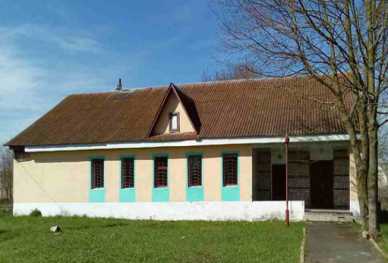 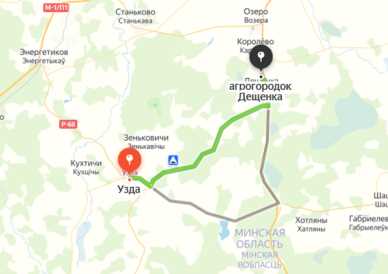 Минская область, Узденский район, д. Прусиново, ул. Школьная, 10                                                                                                                                                                                                               Расстояние от: г. Минска – 84 км                            г. Узды – 19 км
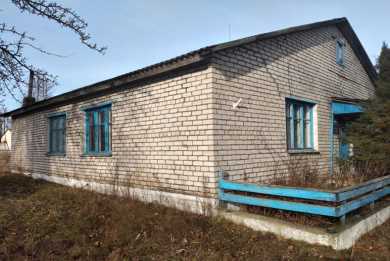 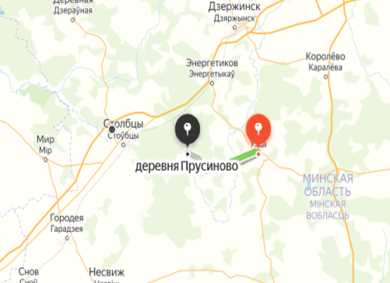 Минская область, г. Червень, ул. Луначарского, д. 18а                                                                                                                                                                                                      Расстояние от г. Минска – 67 км
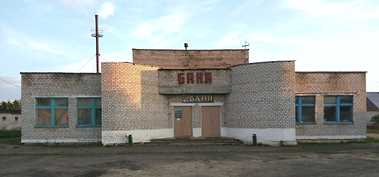 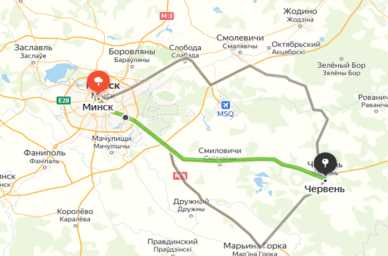 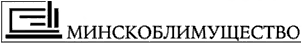 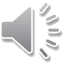